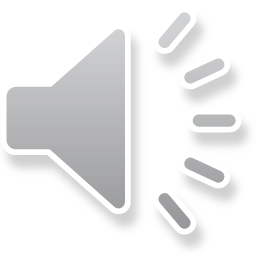 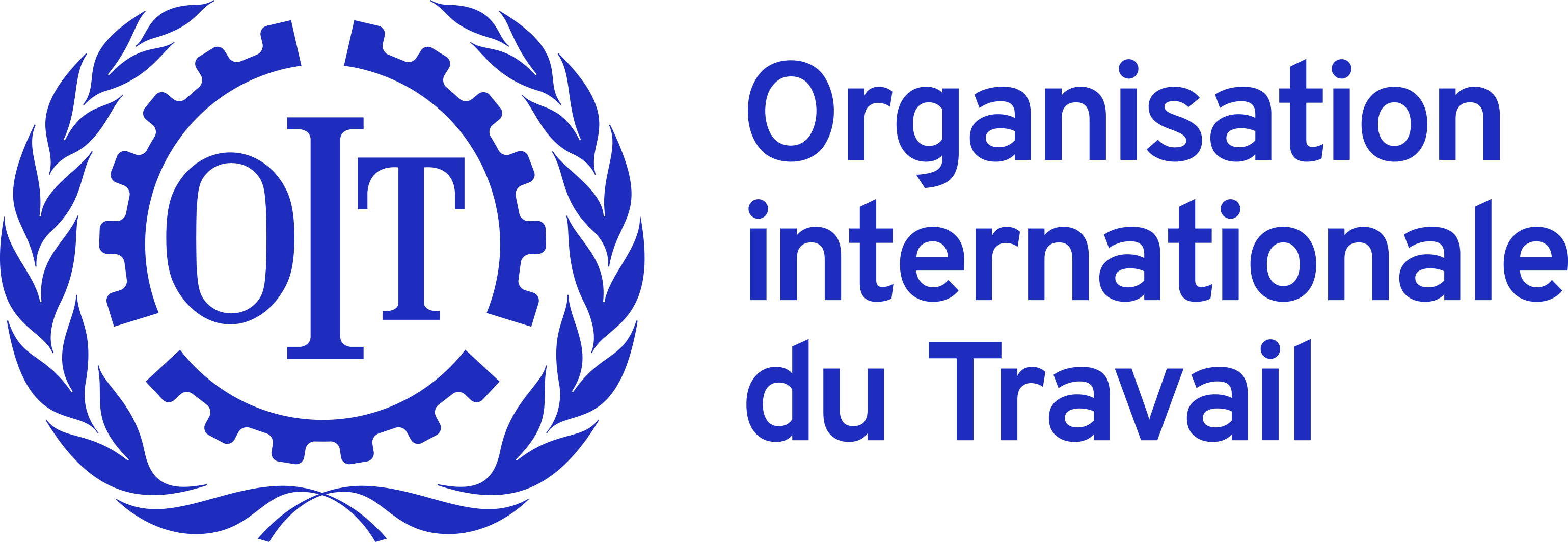 110e session de la CIT
Action normativesur les apprentissages
Présentation des rapports IV(1) et (2) du Bureau:
Un cadre pour des apprentissages de qualité
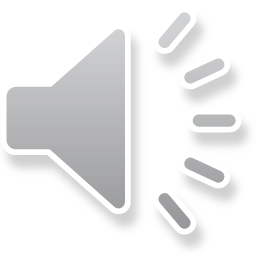 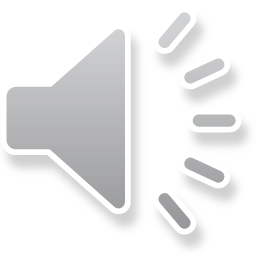 Pourquoi une nouvelle norme
Deux instruments ont été remplacés au sens juridique:
1939
Recommandation (no 117) sur la formation professionnelle
the Apprenticeship Recommendation, 1939 (No. 60)
La question de l’apprentissage n’a pas été traitéede manière exhaustivedans les instrumentsultérieurs de l’OIT.
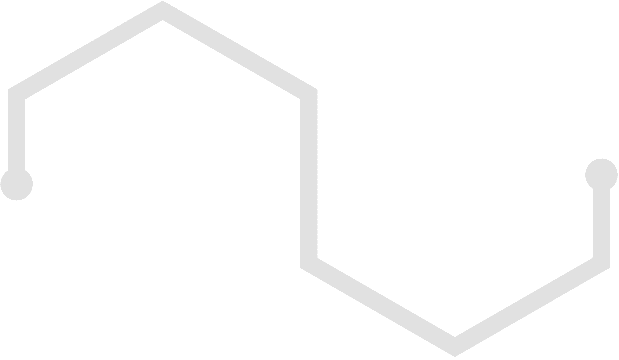 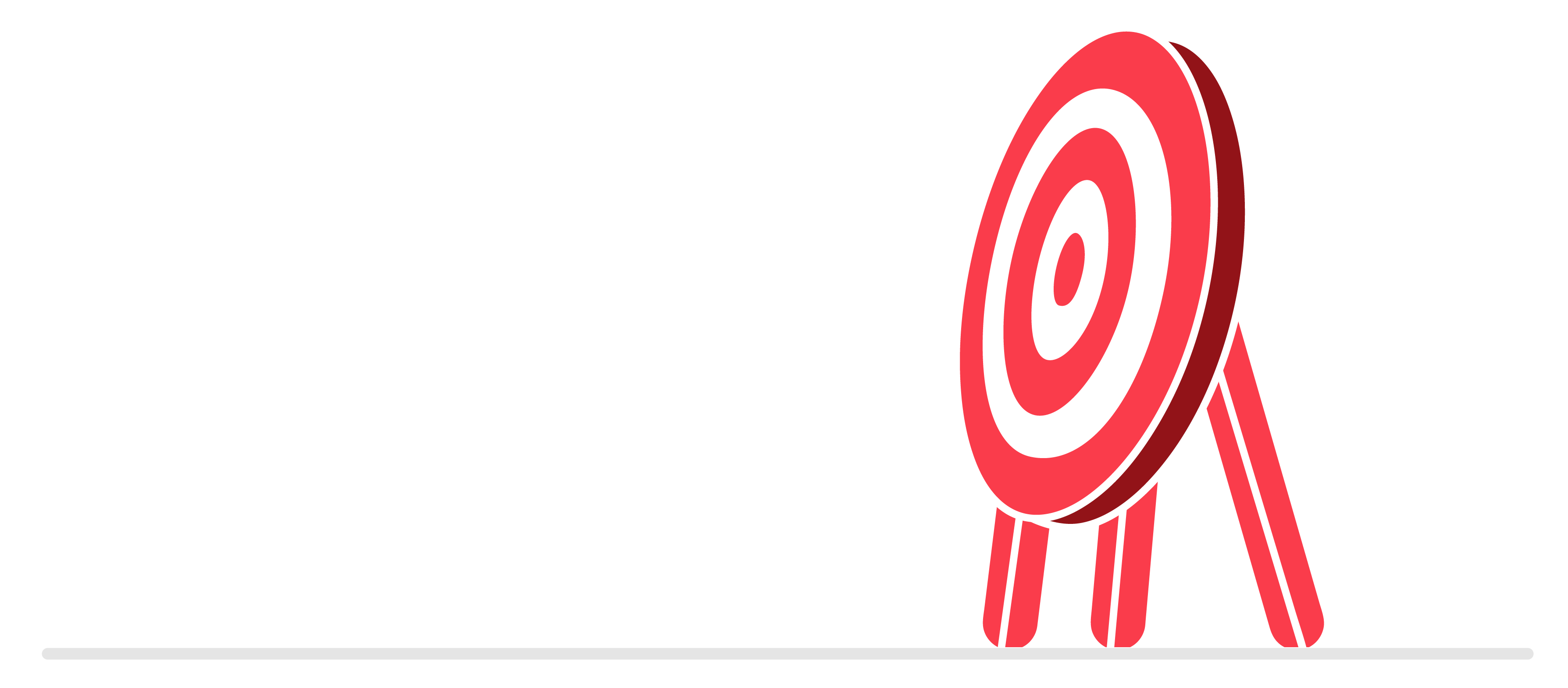 Recommandation 
(no 60) sur l’apprentissage
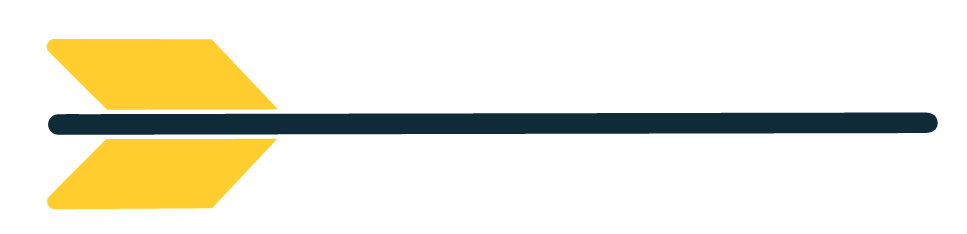 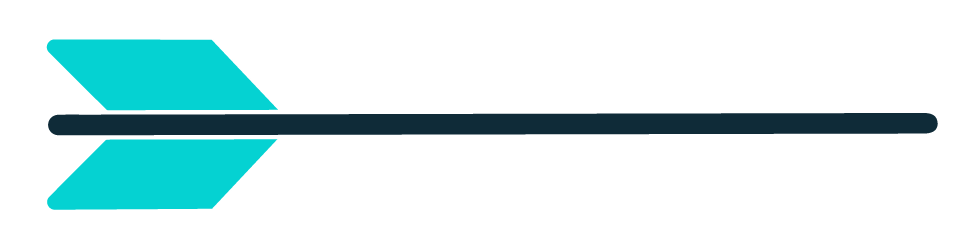 1962
110e session de la CIT - Un cadre pour des apprentissages de qualité
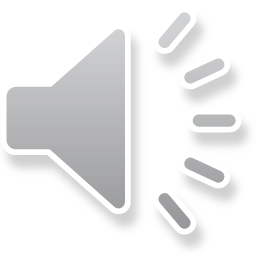 Pourquoi une nouvelle norme
À sa 334e session (octobre 2018), le Conseil d’administrationa demandé au Bureaud’inscrire une question normative sur l’apprentissage à l’ordre du jourde la 110e session de la CIT.
En 2016, cette lacune réglementaire a été constatée par le Groupe de travail tripartite du mécanisme d’examen des normes (Groupe de travail tripartitedu MEN).
110e session de la CIT - Un cadre pour des apprentissages de qualité
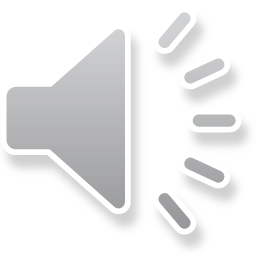 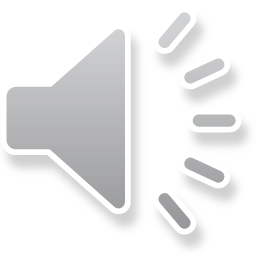 Travaux menés jusqu’à présent
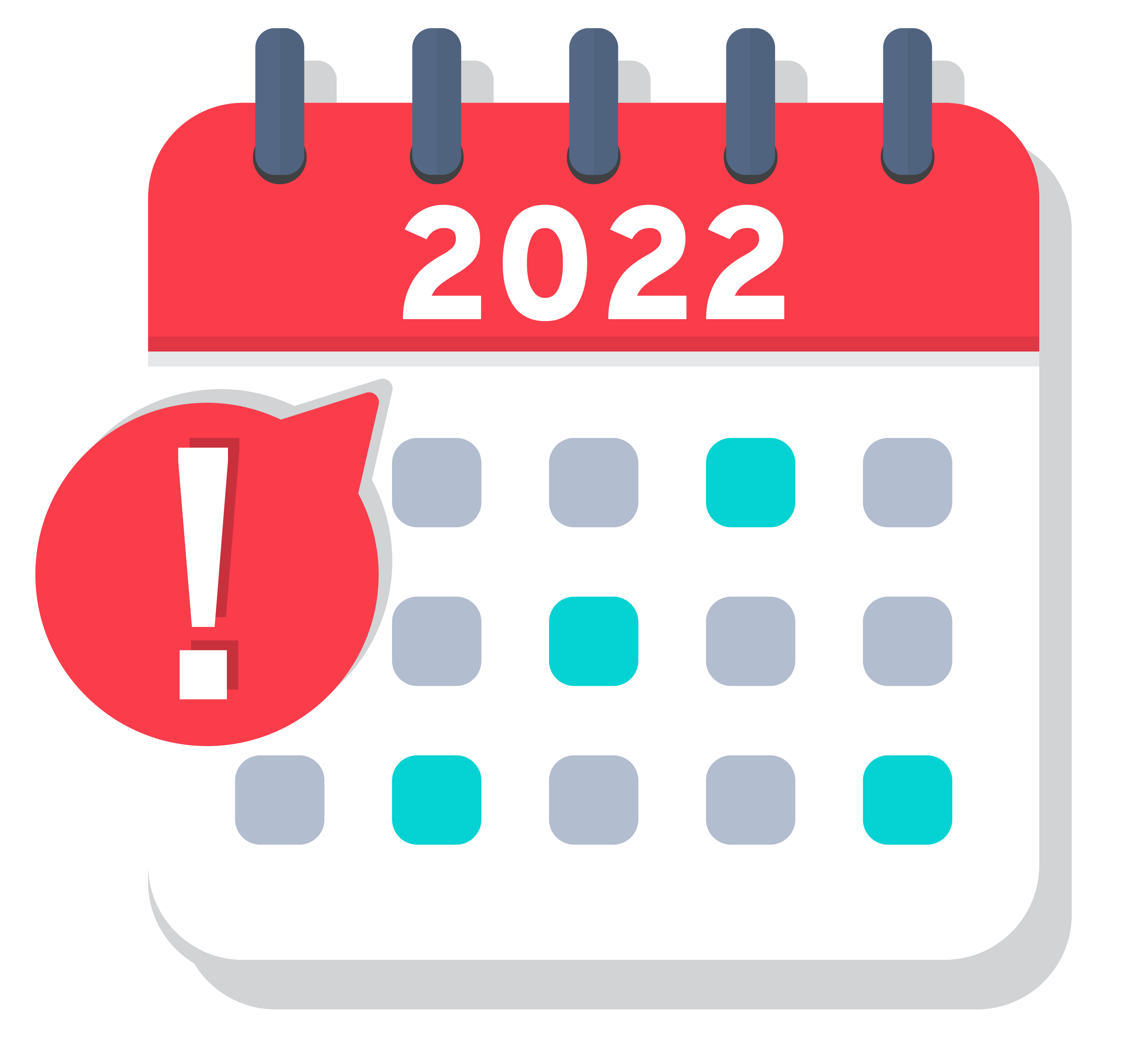 Mars 2021
Soumission par les mandants de leurs réponsesau questionnaire
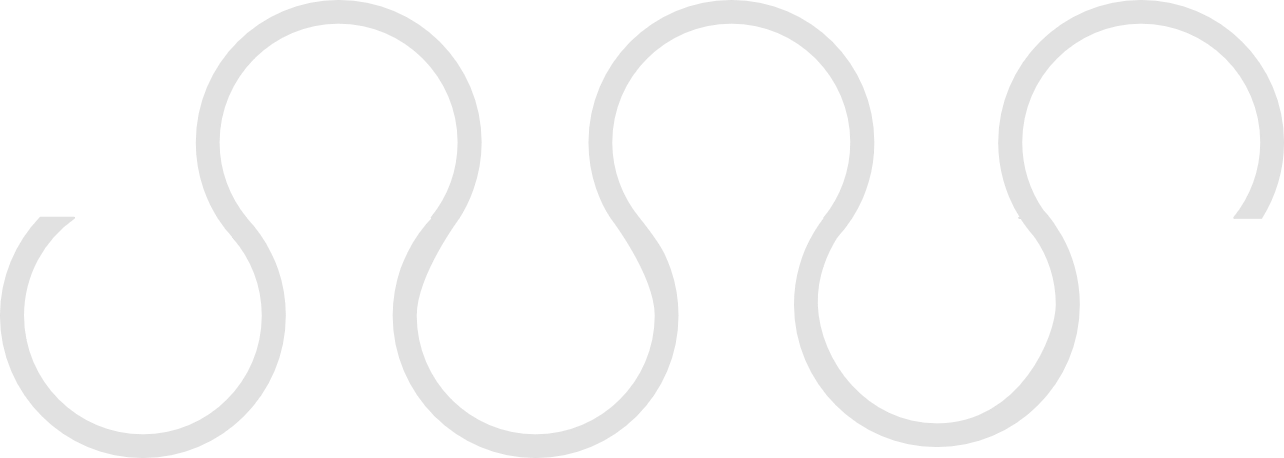 Janv. 2022
2e Rapport IV(2) contenant les conclusions proposées, rédigées sur la basedes réponses reçuesdes mandants
Déc. 2019
1er rapport IV(1)sur la législationet la pratique contenantun questionnaire
110e session de la CIT - Un cadre pour des apprentissages de qualité
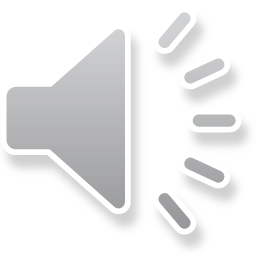 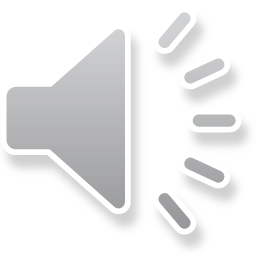 1er Rapport
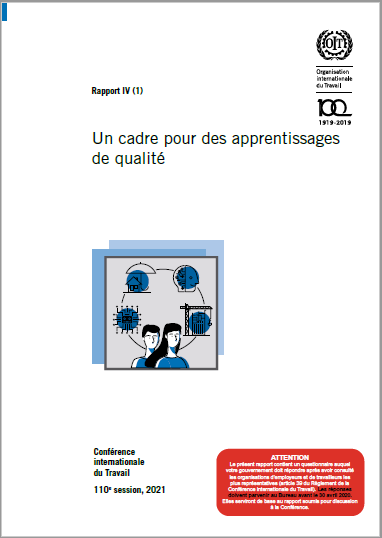 La notion d’apprentissage
1
Aperçu des cadres réglementaires
2
Principaux avantages et difficultés
3
Questionnaire concernant un cadrepour des apprentissages de qualité
Q
110e session de la CIT - Un cadre pour des apprentissages de qualité
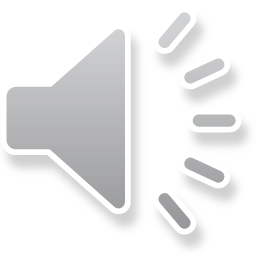 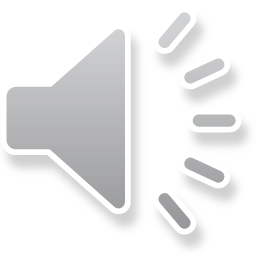 2e Rapport
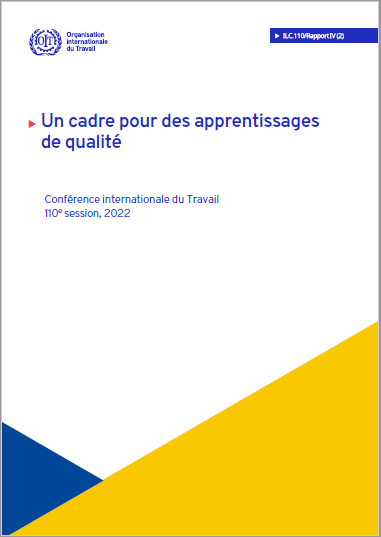 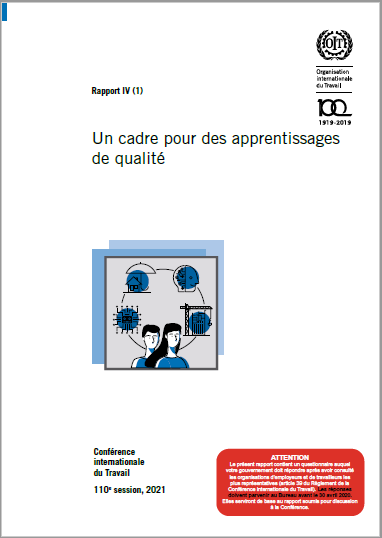 1
Introduction et observations générales
2
Analyse des réponses reçues à chaque question et commentaire du Bureau
3
Conclusions proposées
110e session de la CIT - Un cadre pour des apprentissages de qualité
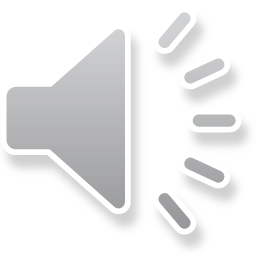 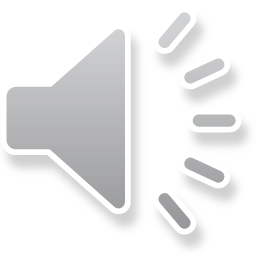 Observations générales ressortant des réponses reçues
Créer un environnement favorable à la promotion d’apprentissagesde qualité
Garantir l’égalité et la diversité
Associer les partenaires sociauxà la conception et à la mise en œuvre des politiques, systèmeset programmes
110e session de la CIT - Un cadre pour des apprentissages de qualité
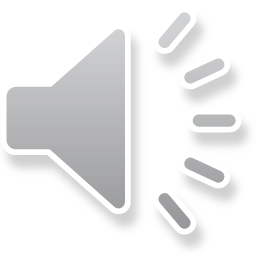 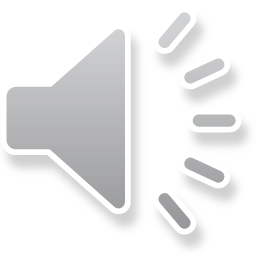 Points clés des conclusions proposées
Forme de l’instrument
Contenu de l’instrument
06
01
Définitions,champ d’application et mise en œuvre
Stages
05
02
Préambule
Promotion d’apprentissagesde qualité et coopération internationale
Cadre réglementairepour des apprentissagesde qualité
03
04
Le contrat d’apprentissage
Égalité et diversitédans les apprentissages de qualité
110e session de la CIT - Un cadre pour des apprentissages de qualité
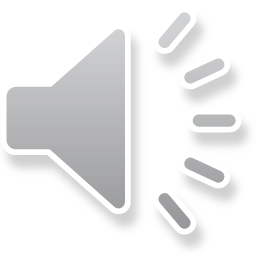 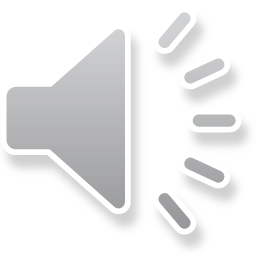 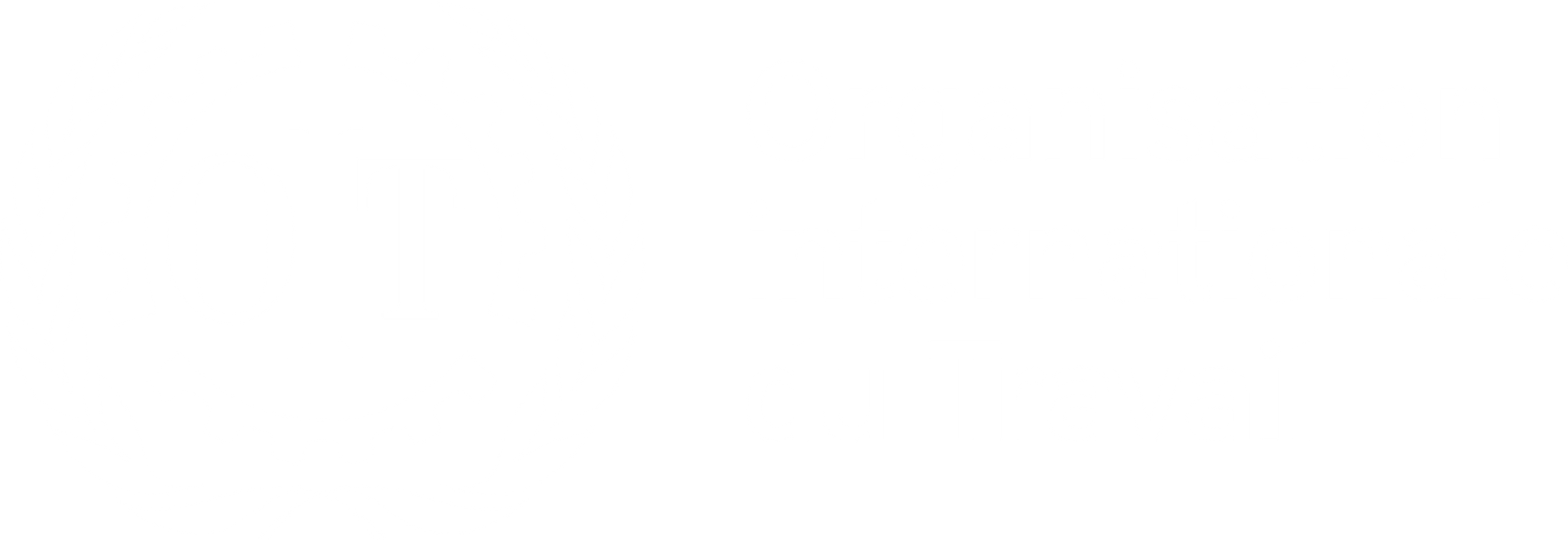 Mercide votreattention.
ilo.org/ilc